An Introduction to Hinduism
Look at the word collage below.  What do you think these words reveal about Hinduism?
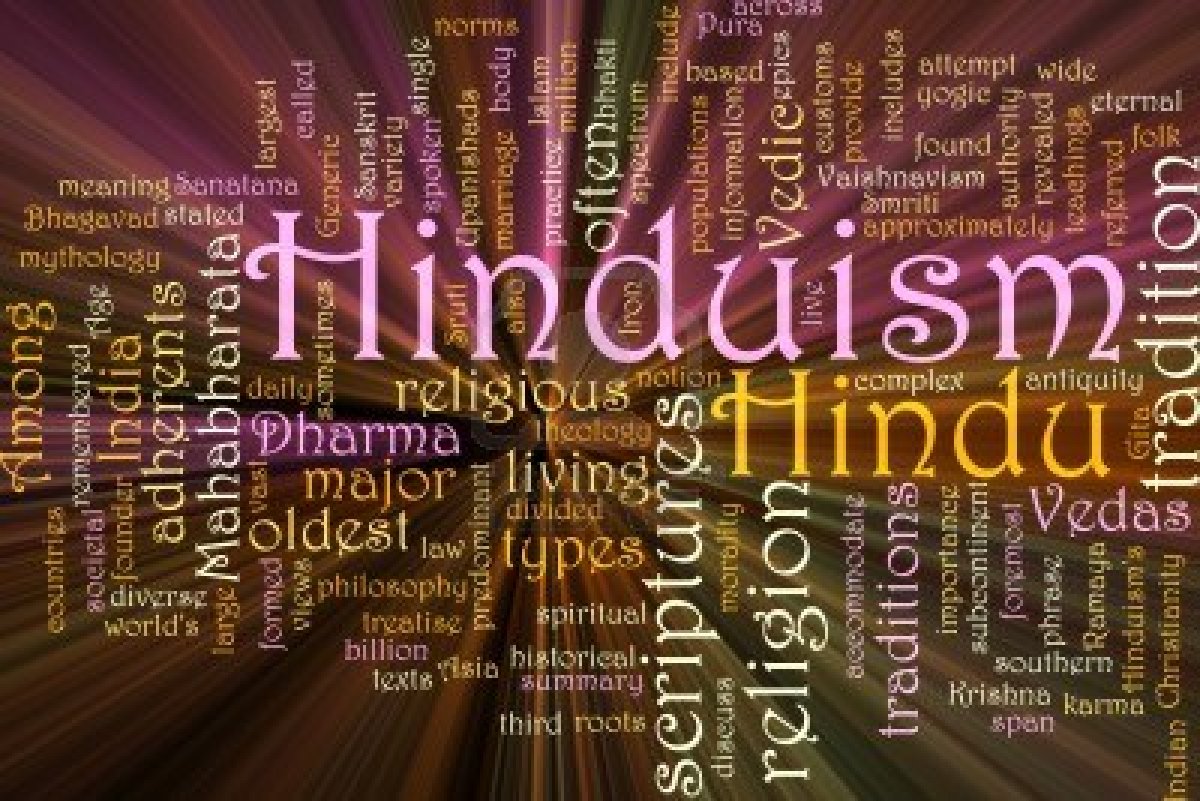 What is Hinduism?
Let’s watch the following video to gain some insight into what it means to be a member of this religion:
 https://www.youtube.com/watch?v=Hfhka-OvLSA
What did you learn about Hinduism through watching the video?
How do we categorize Hinduism?
Monotheistic:
 According to Hindus, there is only one divine entity who is simultaneously at one with the universe and who transcends it as well.
 Hinduism recognizes only one supreme God: Brahman.
 Brahman is the ultimate reality.
How do we categorize Hinduism?
Polytheistic:
 Hindus worship multiple deities: gods and goddesses.

Trinitarian:
 Brahman is simultaneously visualized as a triad: one God with three persons
	1. Brahma: the Creator
	2. Vishnu: the Preserver
	3. Shiva: the Destroyer
How do we categorize Hinduism?
Henotheistic:
 Hinduism recognizes a single deity and recognizes other gods and goddesses as facets, forms, manifestations, or aspects of that supreme God.
Source:
Hindu Beliefs and Deities. Retrieved from http://www.markville.ss.yrdsb.edu.on.ca/history/religion/Hinduism_files/frame.html